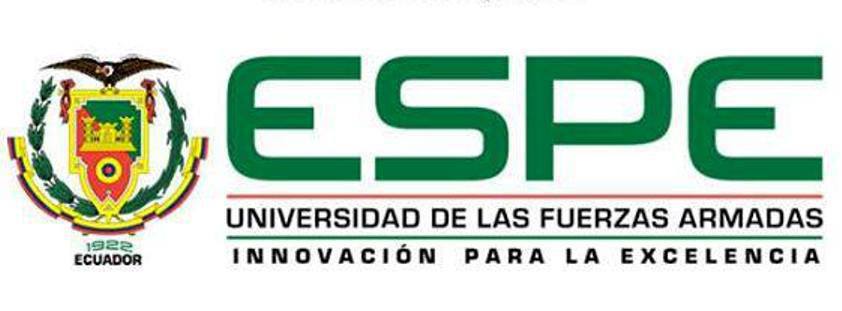 CARRERA DE INGENIERÍA GEOGRÁFICA Y DEL MEDIO AMBIENTE




“PROPUESTA DEL PLAN DE ORDENAMIENTO TERRITORIAL URBANO DE LAS PARROQUIAS DEL CANTÓN RUMIÑAHUI”



ELABORADO POR:

ADRIANA CAROLINA LÓPEZ ALULEMADAVID ALEJANDRO CAÑAS SIGÜENZA



OCTUBRE 2013
INTRODUCCIÓN
DESCRIPCIÓN DEL ÁREA DE ESTUDIO

PAÍS		: Ecuador
PROVINCIA	: Pichincha
CANTÓN	: Rumiñahui
CAPITAL	: Sangolquí
UBICACIÓN	: Sur - Oeste de la Provincia de Pichincha
LÍMITES	: 
Norte, Este, Oeste: Distrito Metropolitano de Quito
 Sur : Cantón Mejía
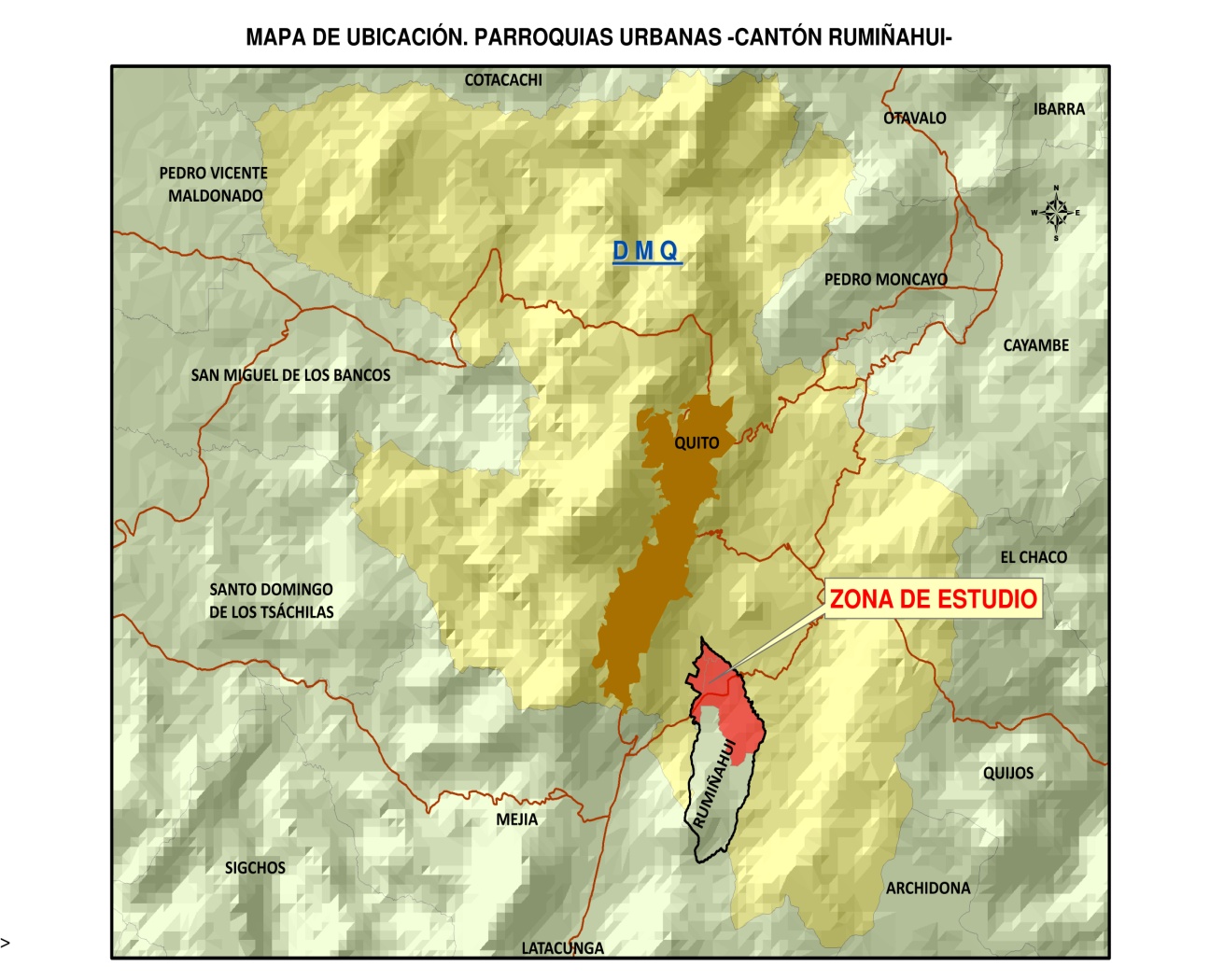 OBJETIVOS
MARCO TEÓRICO
FASES GENERALES DE UN POT
MARCO LEGAL
MARCO INSTITUCIONAL
ORDENANZAS DEL GAD CANTONAL DE RUMIÑAHUI
METODOLOGÍA
GENERACION DE LA GEODATABASE
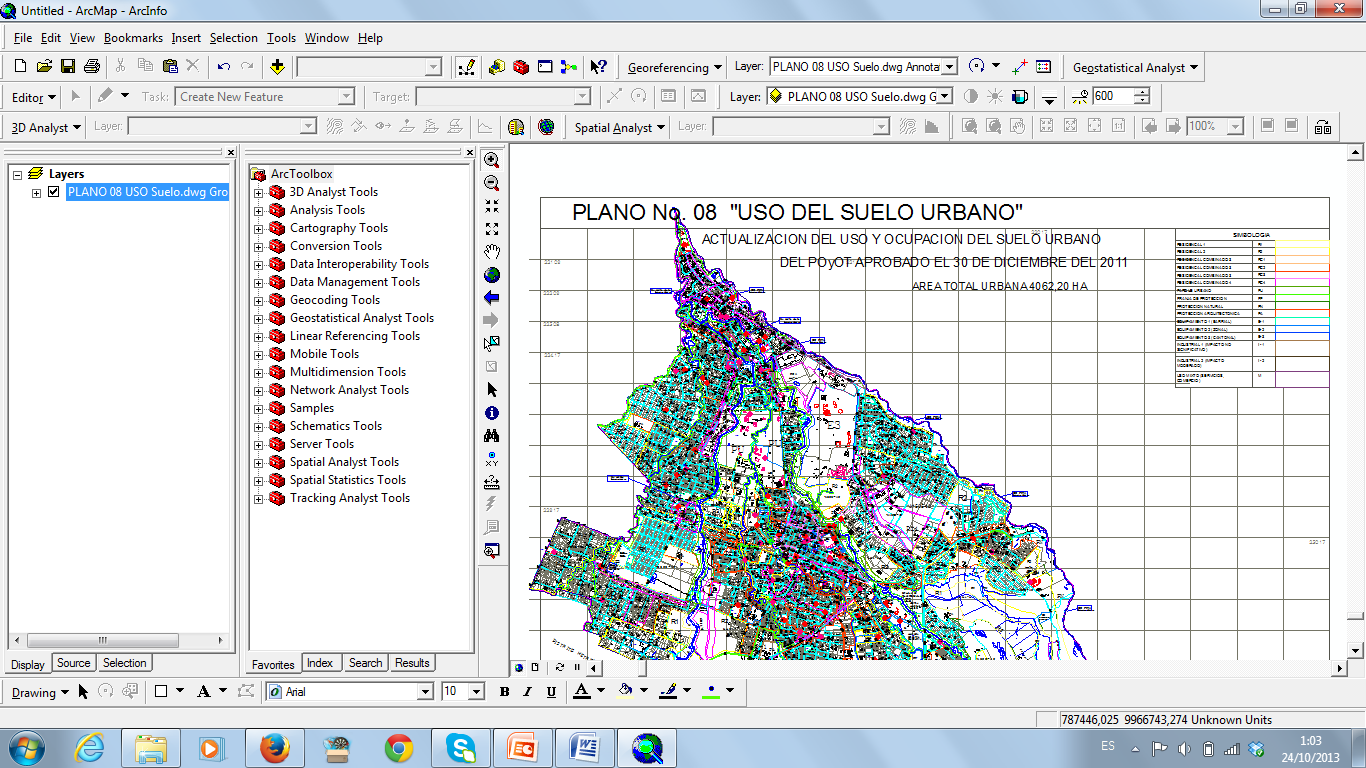 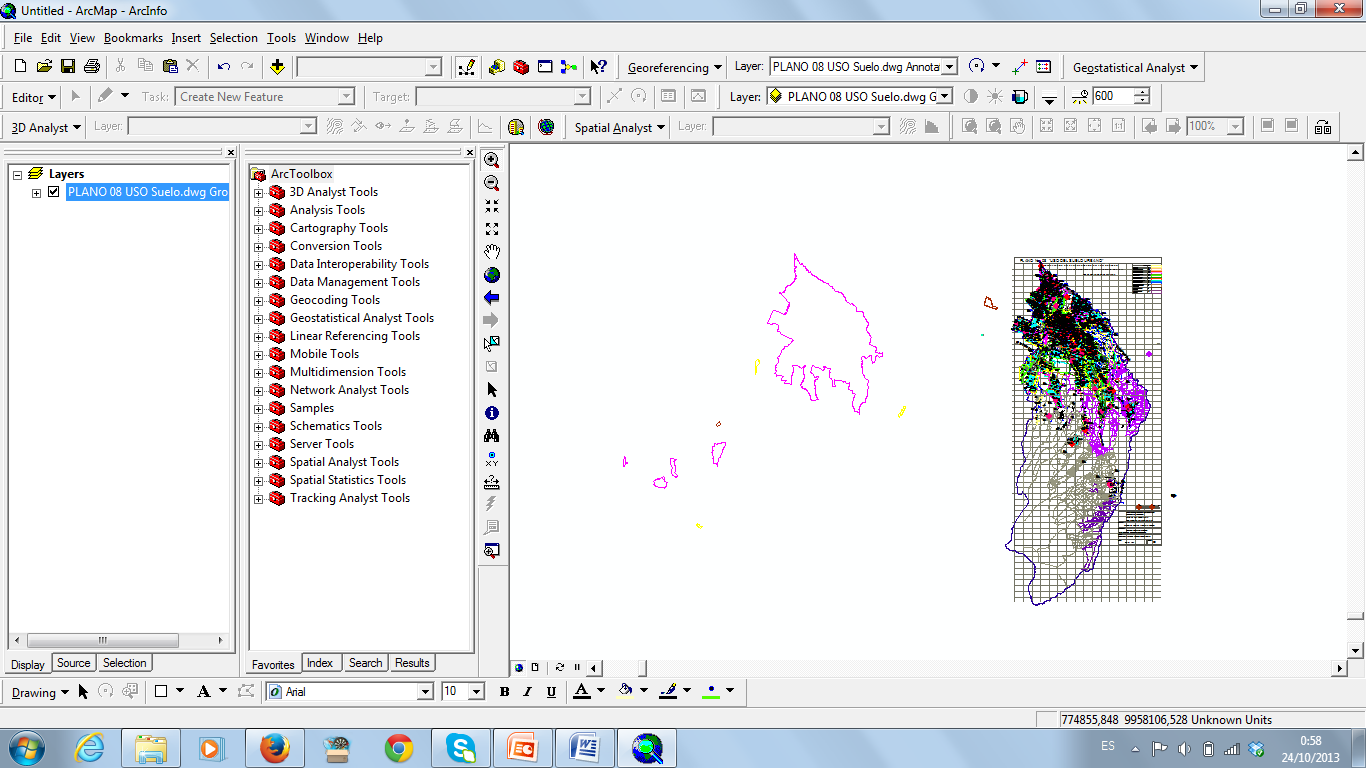 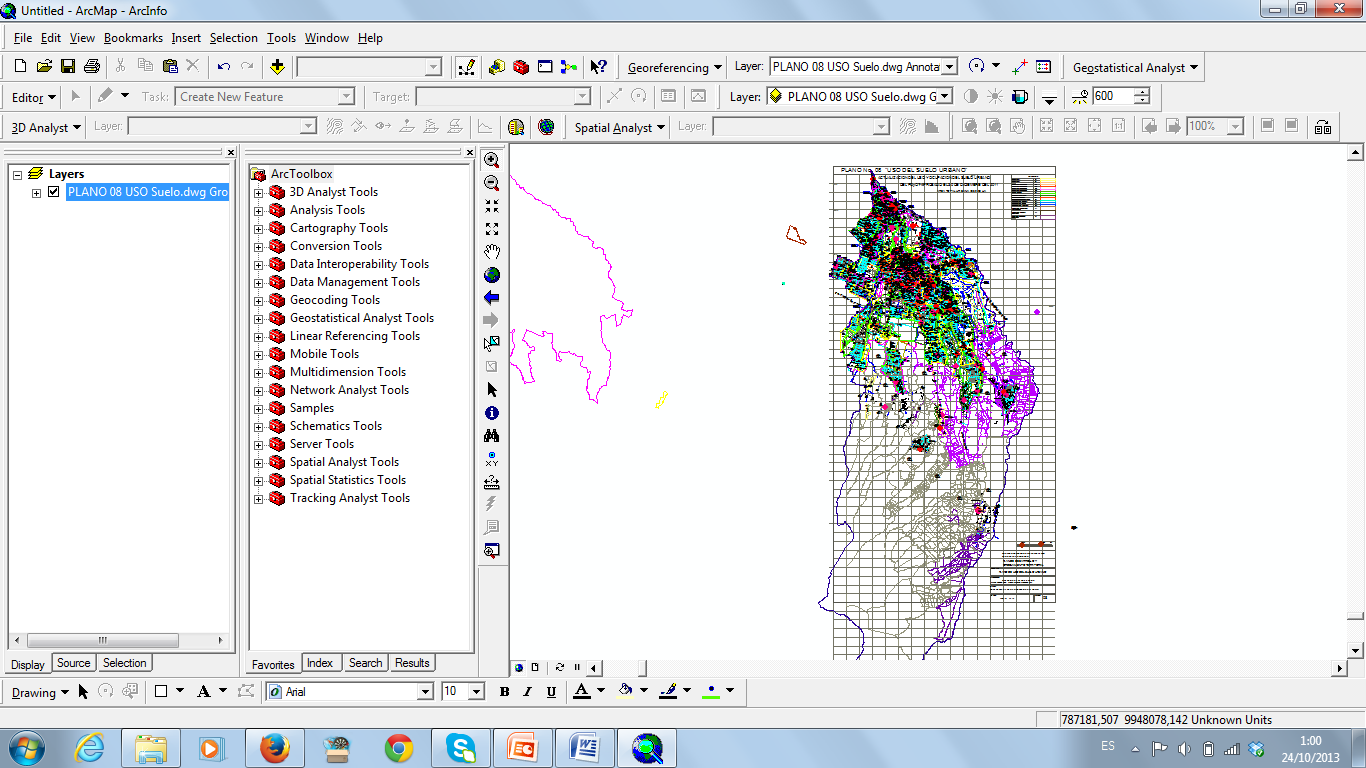 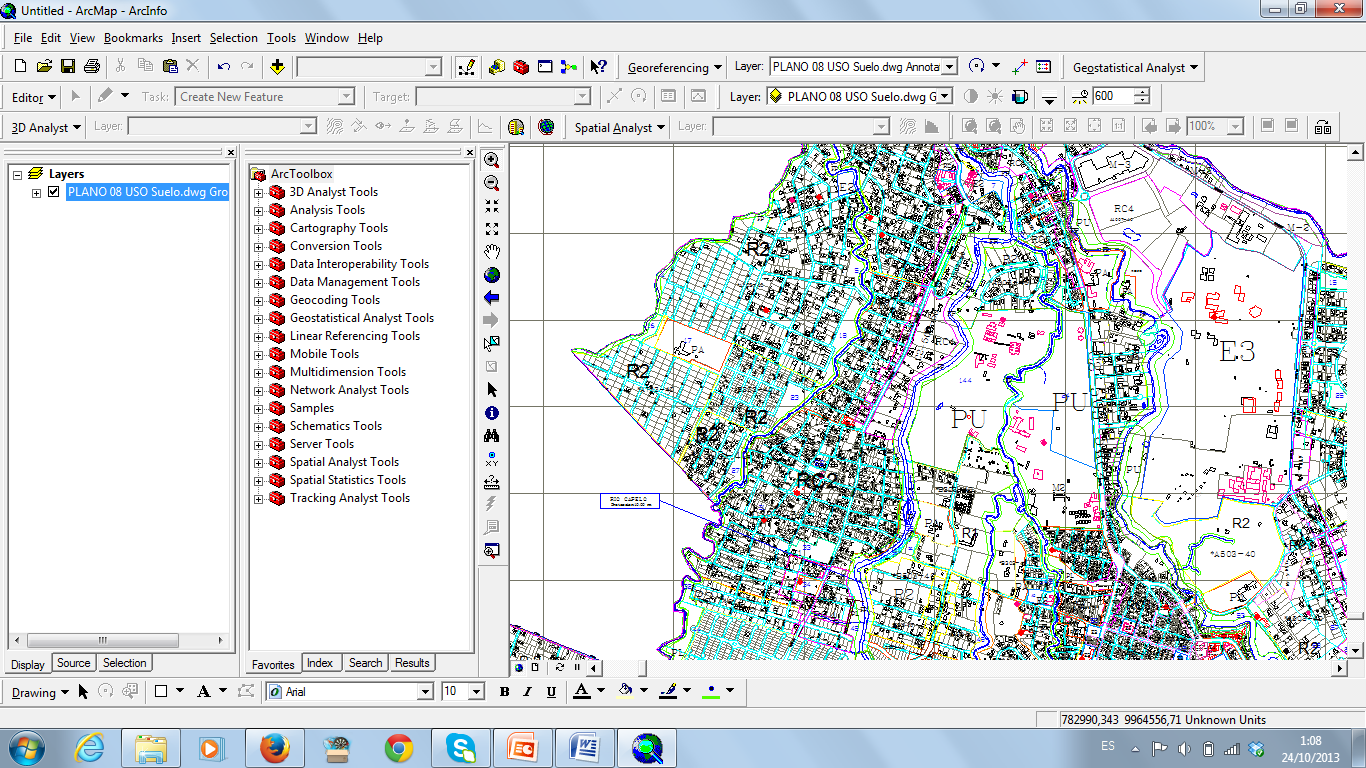 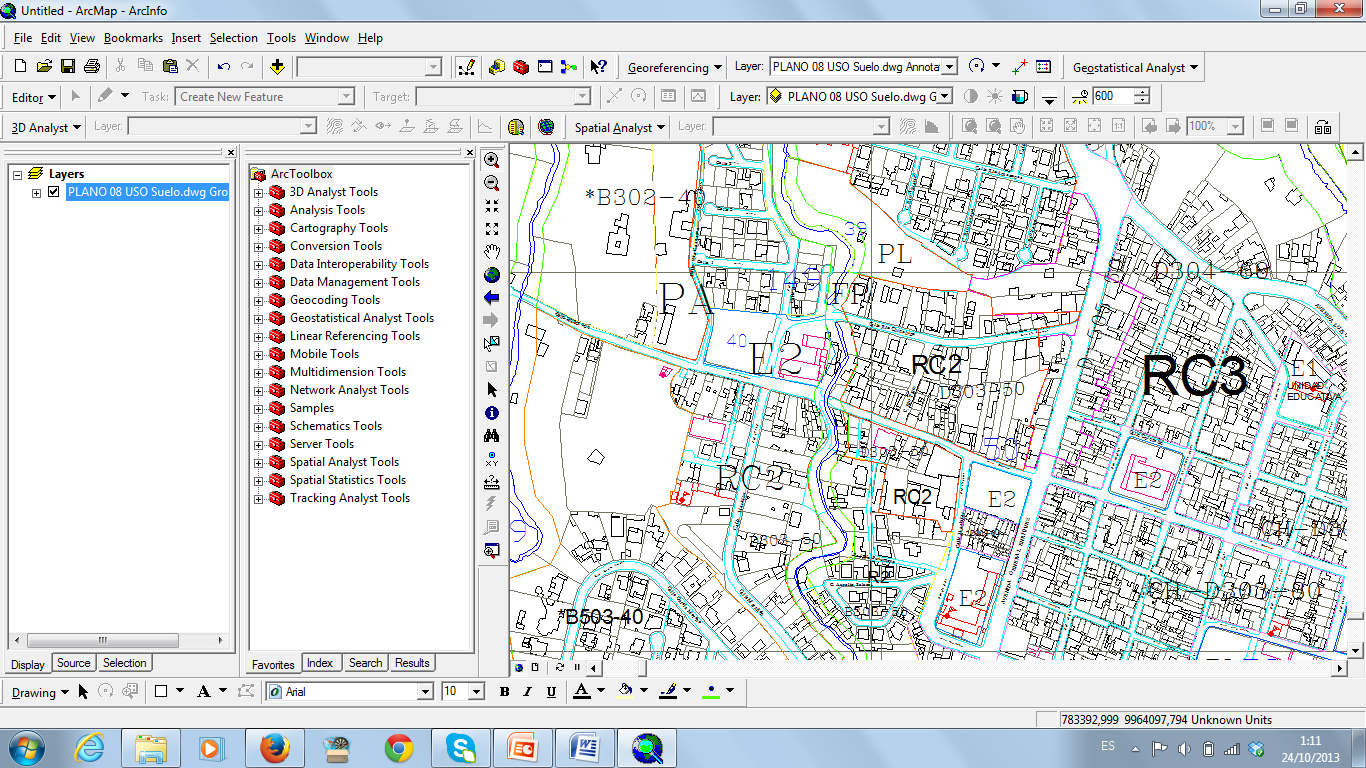 TABLAS DE ATRIBUTOS
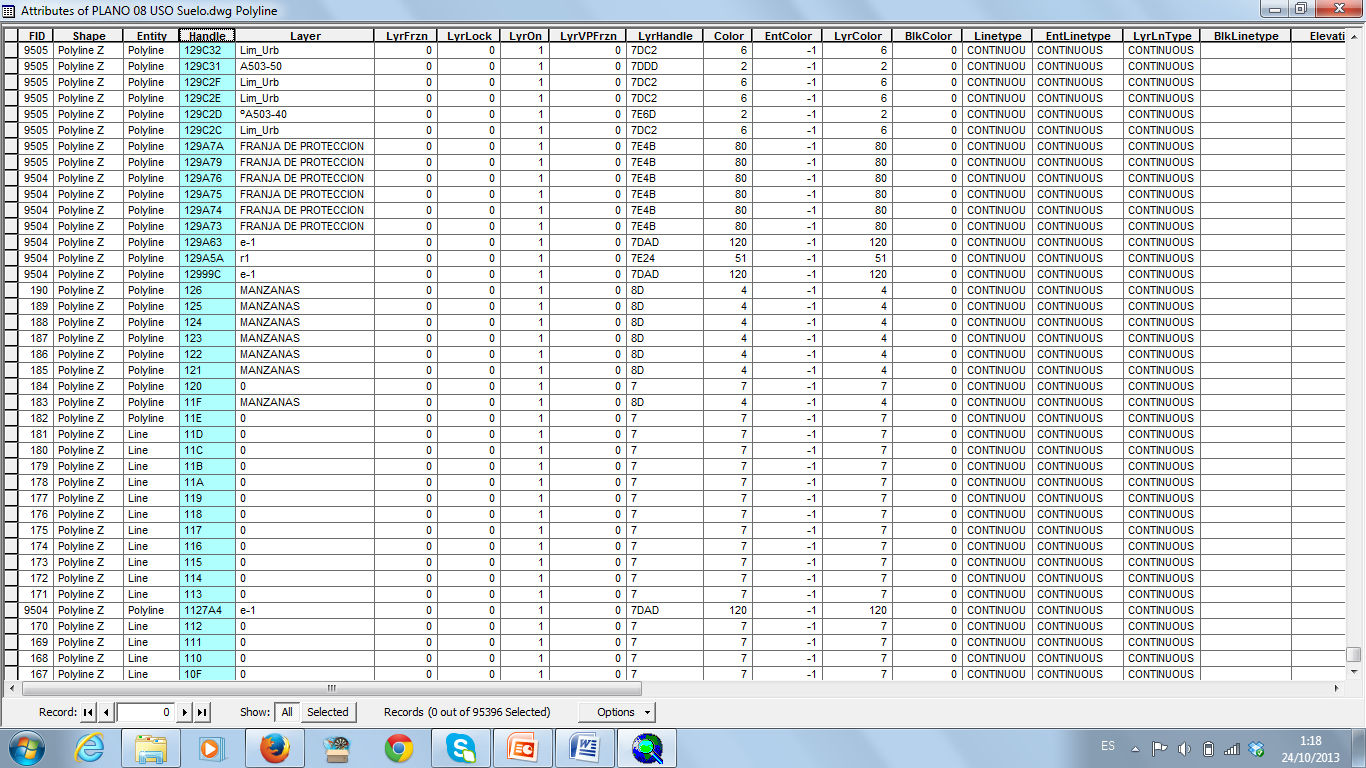 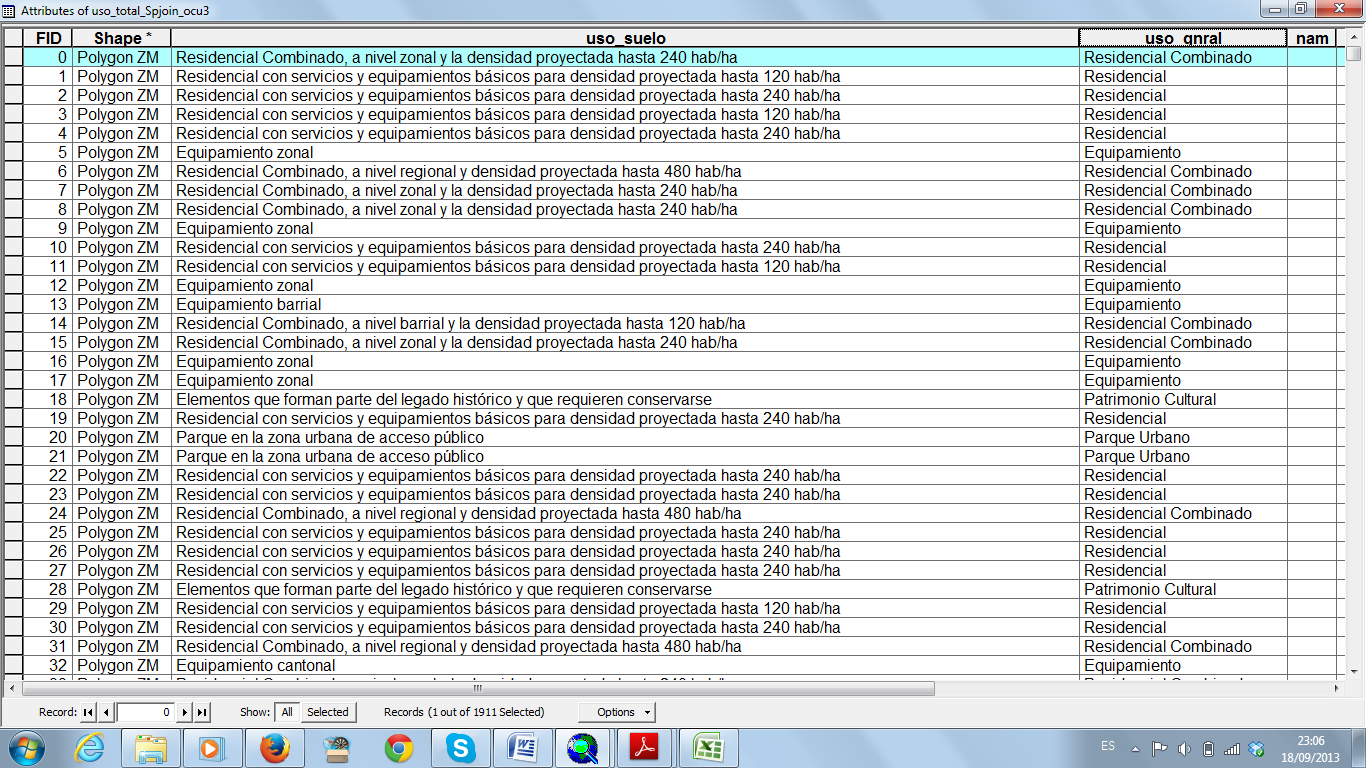 ESQUEMA DE LA GEODATABASE
MODELO CARTOGRÁFICO
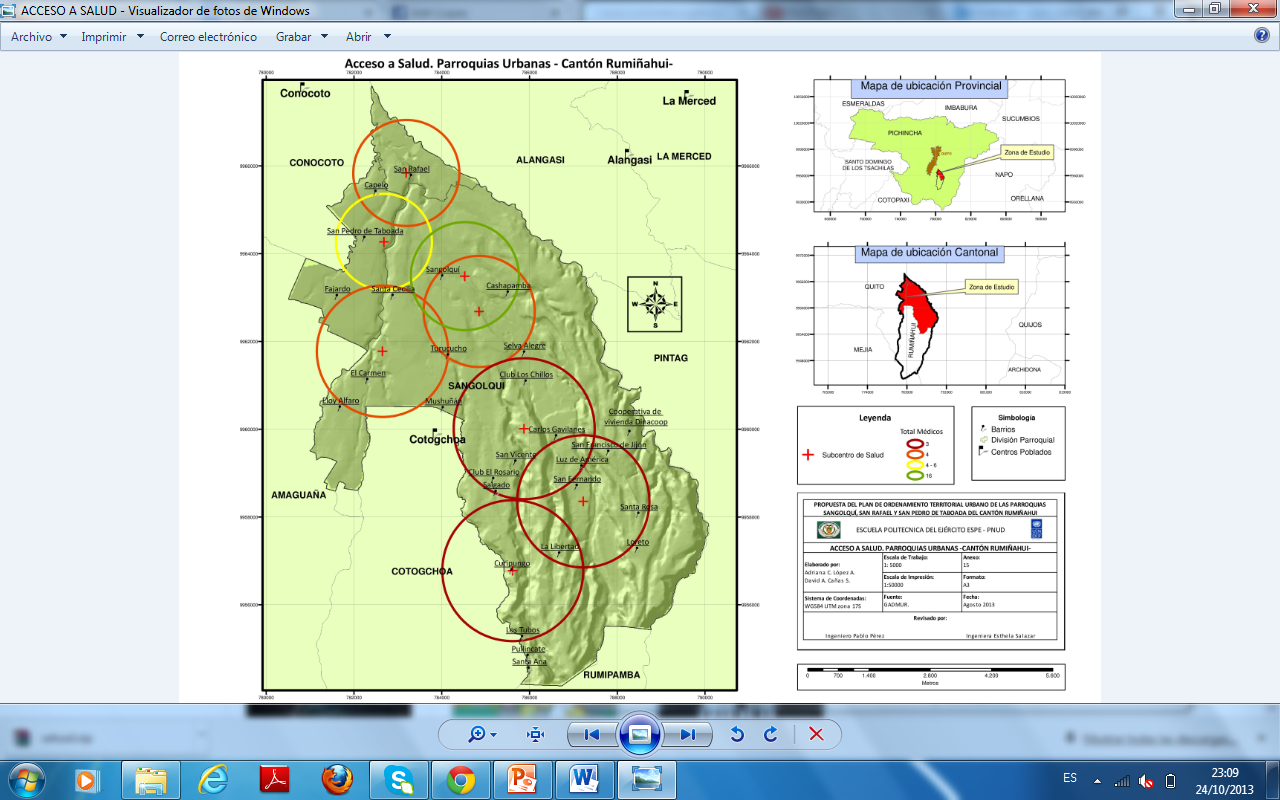 MOMENTO EXPLICATIVO
SISTEMA AMBIENTAL
CLIMA
AIRE – ESTADO ACTUAL DEL RECURSO AIRE
Tabla. Cumplimiento de las Normas por Emisión de Ruido
Tabla: Niveles de Ruido Diurno en db(A) en las Parroquias de San Rafael y Sangolquí
Datos obtenidos de la tesis: “Generación de un modelo de predicción de ruido aplicando técnicas geoestadísticas en las parroquias de San Rafael y Sangolquí del cantón Rumiñahui”, desarrollada por los ingenieros Gómez J. y Parra E
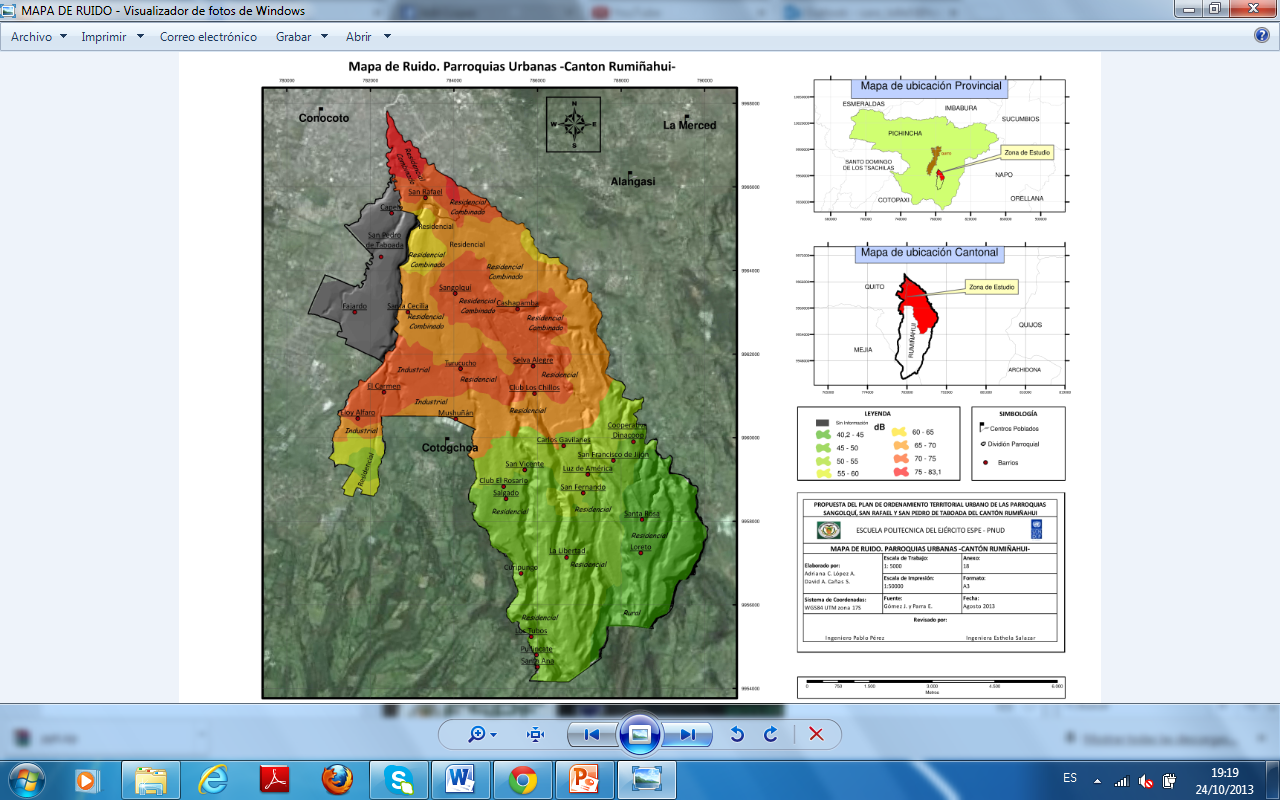 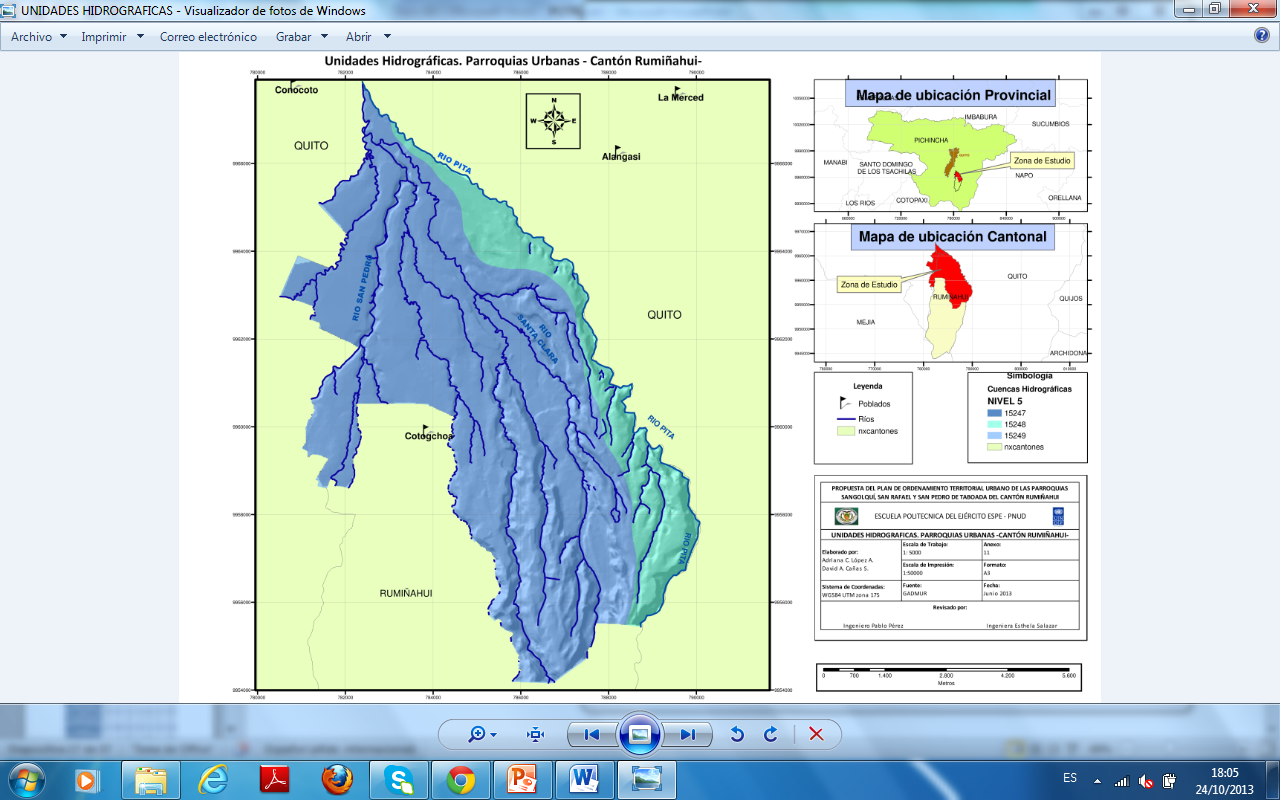 AGUA
ESTADO ACTUAL DEL RECURSO AGUA
Tabla. Índice de Calidad de Agua (ICA), microcuenca del rio San Pedro
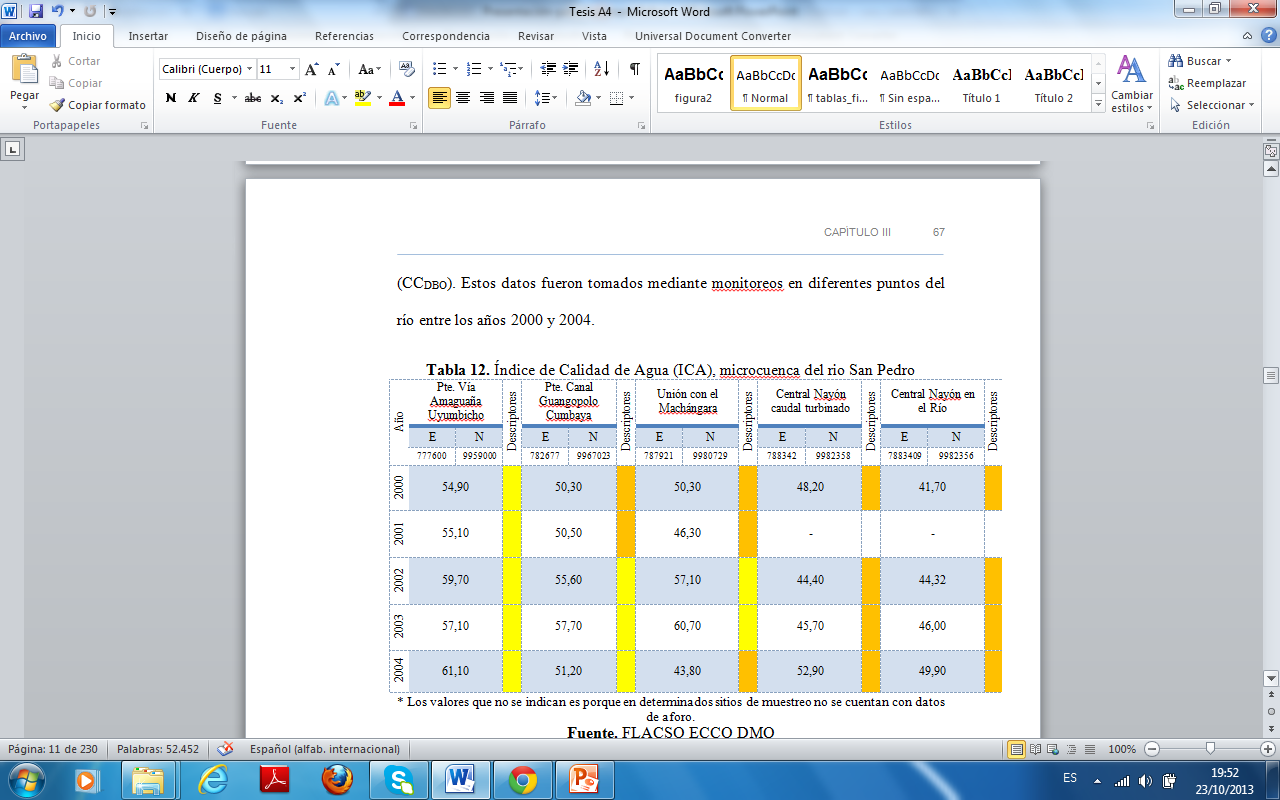 Todos los tramos del río San Pedro están contaminados con parámetros físicos, químicos y bacteriológicos, de manera que se han afectado adversamente algunos de sus usos.
ESTADO ACTUAL DEL RECURSO SUELO
Tabla. Cantidad y Tipo de Residuos Sólidos Industriales, CIIU 2010
La PPC (producción per cápita) de residuos solidos del cantón Rumiñahui es de 1,04 Kg/ hab /día.
Tabla. Cantidad de Residuos Sólidos Generados por los Centros Comerciales de Rumiñahui
SISTEMA ECONÓMICO
GRUPO DE OCUPACIÓN 
     El INEC se basa en la Clasifi­cación Internacional Uniforme de Ocupaciones – CIUO. Este sistema permite agrupar en grupos homogéneos las diferentes ocupaciones realizadas por la población .
RAMA DE ACTIVIDAD ECONÓMICA
La población del sector urbano de Rumiñahui, en un 19,12%, tiene como actividad principal el comercio al por mayor y menor, confirmando lo visto en la sección “grupos de ocupación”, que se basa en el CIUO.

Tabla  Rama de Actividad en las Parroquias Urbanas del Cantón Rumiñahui
POBLACIÓN ECONÓMICAMENTE ACTIVA  




Tabla. Población de 10 y Mas Años por Condición de Actividad, según Parroquias Urbanas y Sexo, del Cantón Rumiñahui.
COMERCIO
SISTEMA SOCIOCULTURAL

IDENTIDAD CULTURAL  

 Siguiendo la tendencia nacional urbana, las parroquias de Sangolquí, San Rafael y San Pedro de Taboada, se autoidentifican en su mayoría (86,81%) como mestizos
TASA DE CRECIMIENTO POBLACIONAL
La tasa de crecimiento poblacional en la zona urbana del cantón Rumiñahui, es decir en las parroquias Sangolquí, San Rafael y San Pedro de Taboada es del 2,85% para los hombres y 2,92% para las mujeres lo que da un total de 2,89% en el periodo 2001-2010,  el valor se redujo en comparación  con los datos del periodo anterior en donde el total del crecimiento poblacional fue del 3,33%.
Tabla 26. Población Intercensal de 2010-2001-1990 por Sexo, de las Parroquias Urbanas del Cantón Rumiñahui.
SISTEMA POLÍTICO INSTITUCIONAL
SISTEMAS VINCULADOS AL ORDENAMIENTO
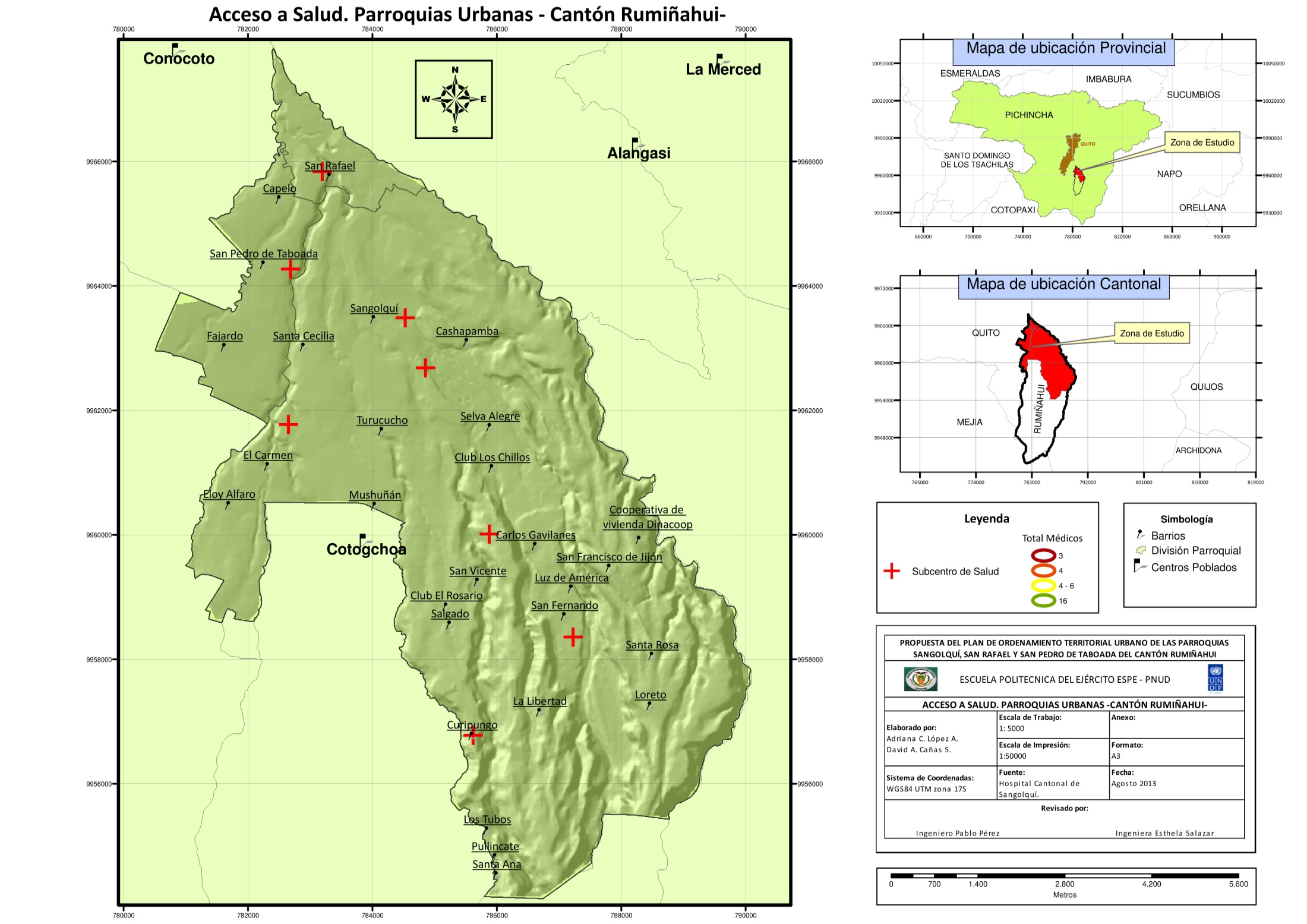 SERVICIOS BÁSICOS
AGUA POTABLE
ALCANTARILLADO
ELIMINACIÓN DE BASURA
ENERGÍA ELÉCTRICA
USO DEL SUELO
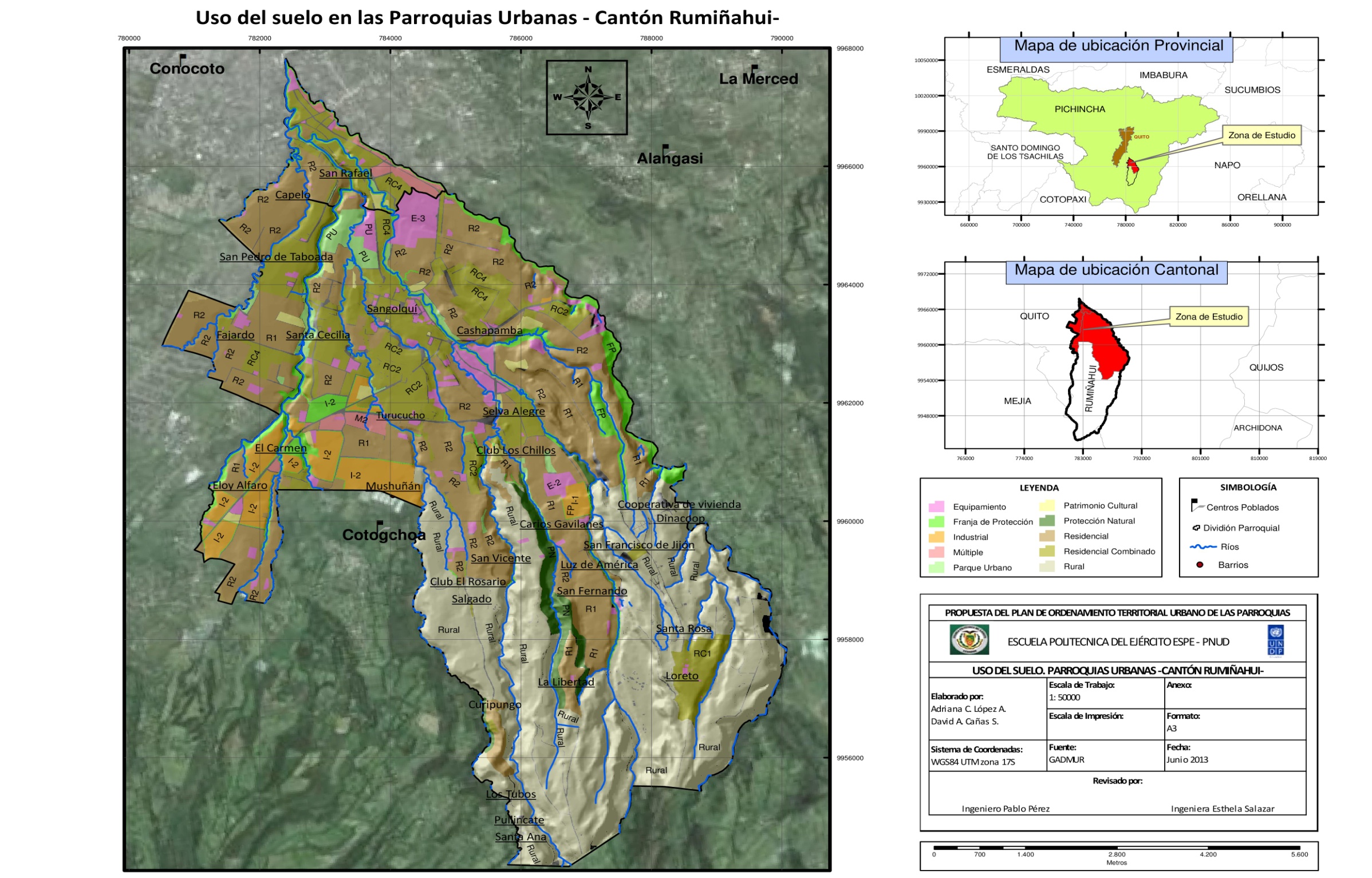 CIRCULACIÓN VEHICULAR
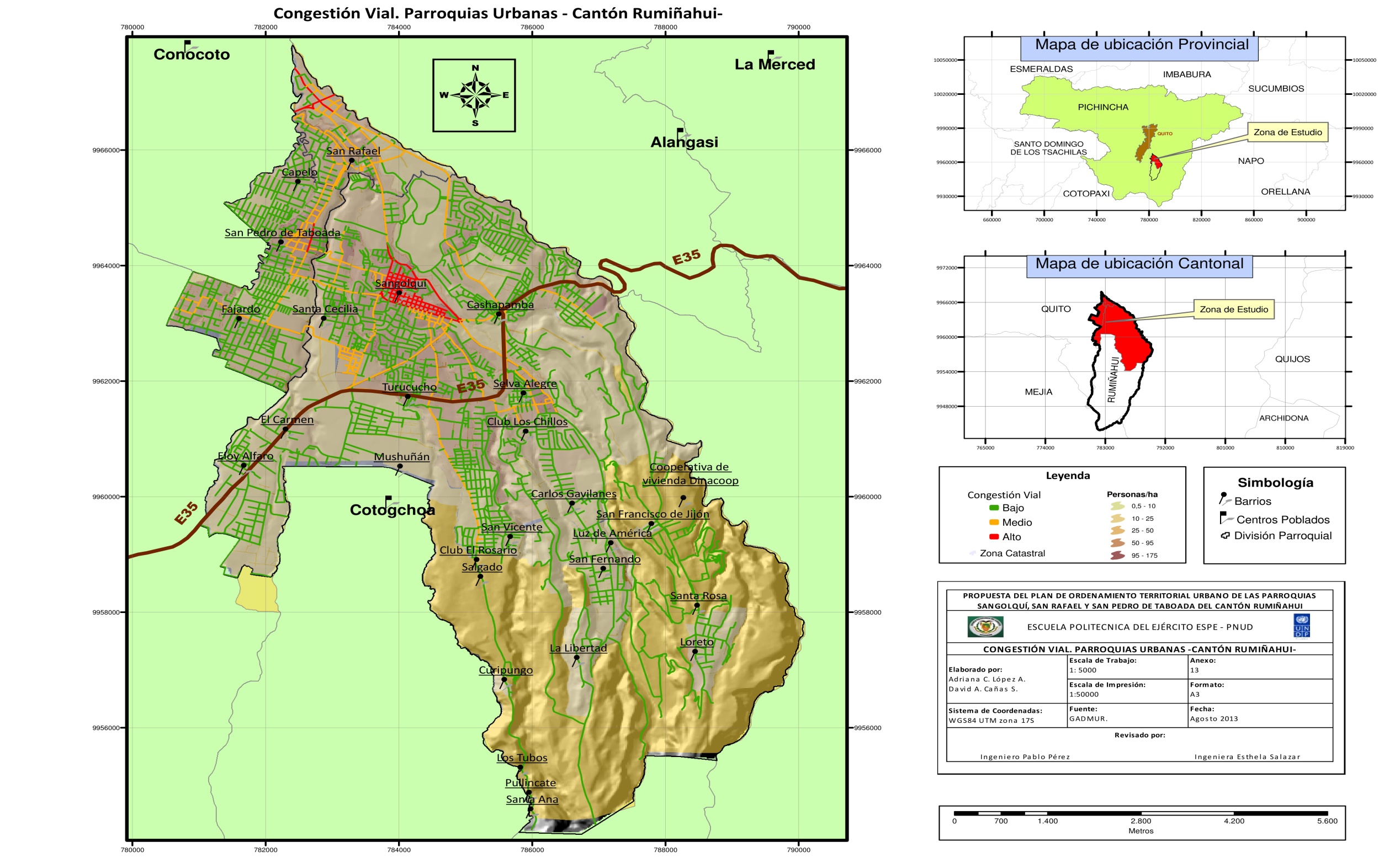 TRASNPORTE TERRESTRE
EQUIPAMIENTO
ABASTECIMIENTO
Centros Comerciales
Camal Municipal
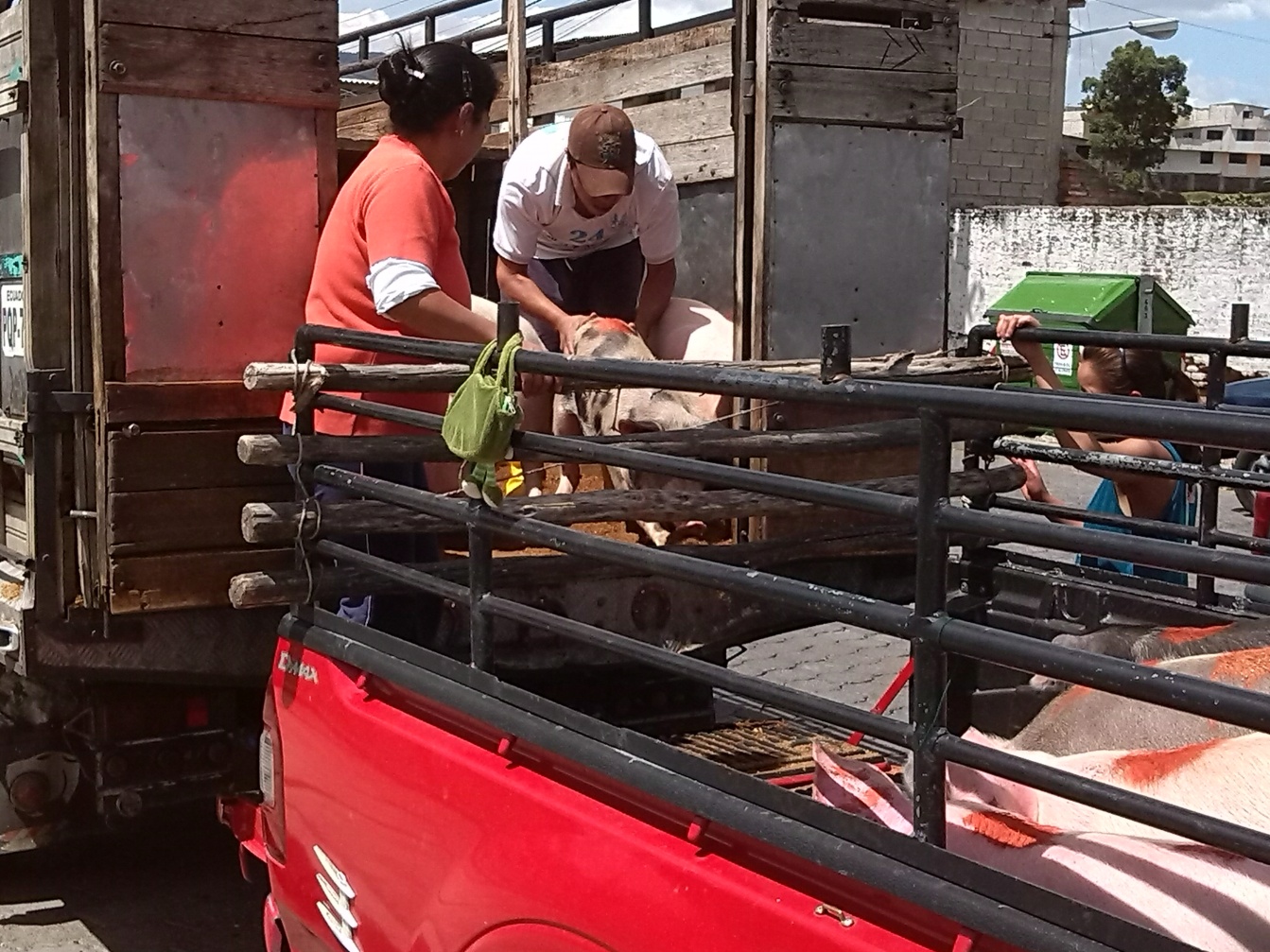 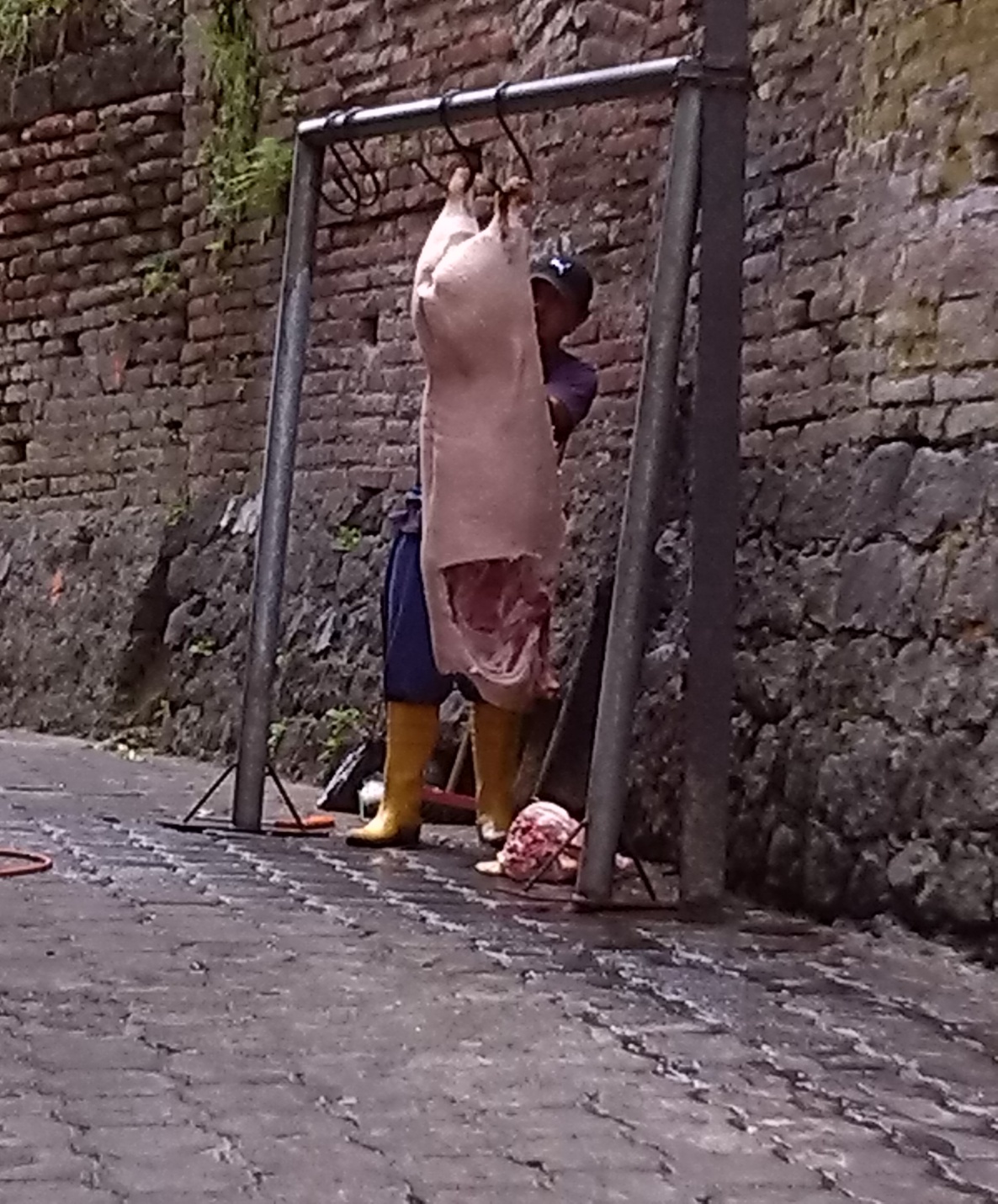 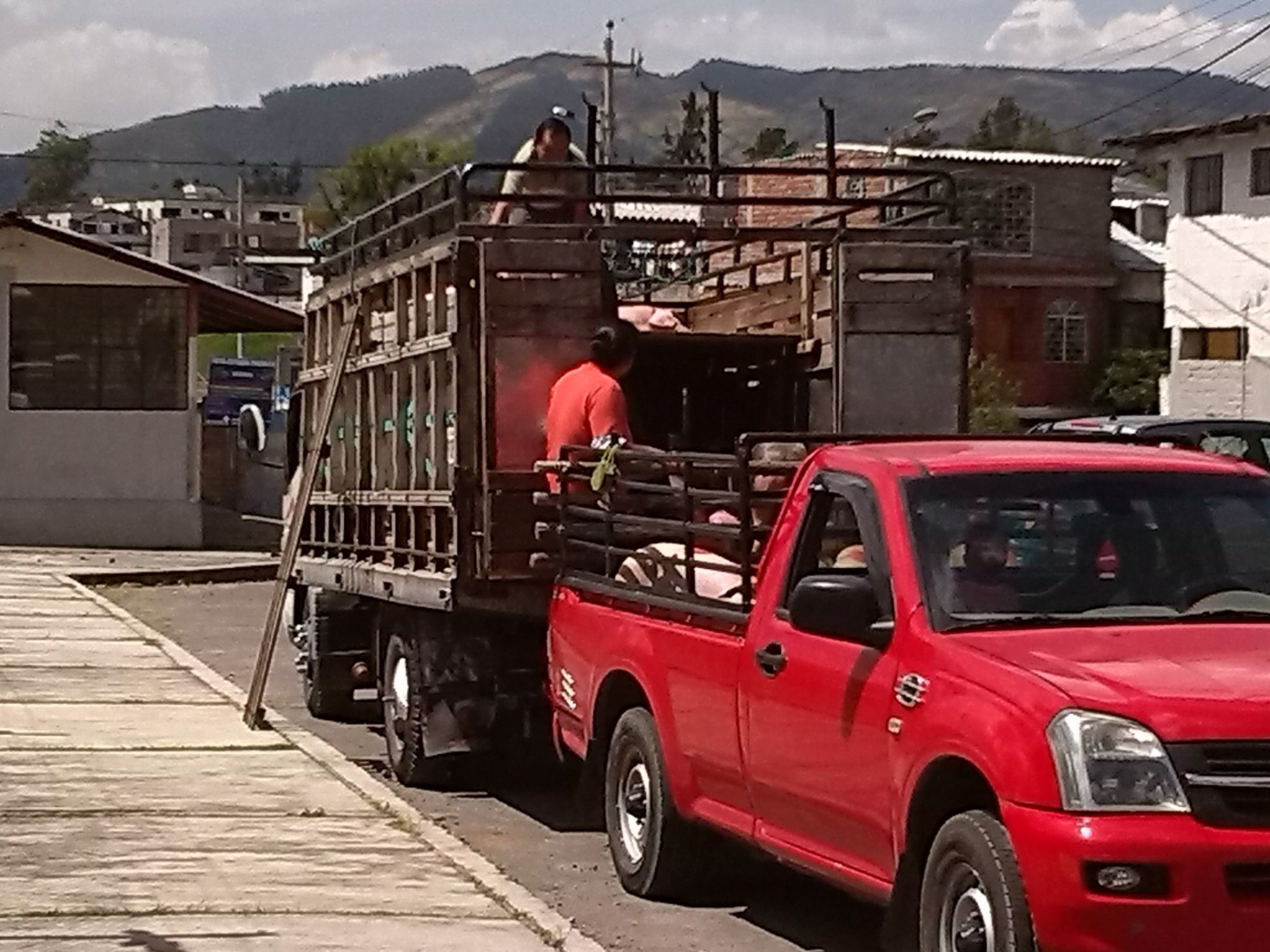 Seguridad
AREAS VERDES
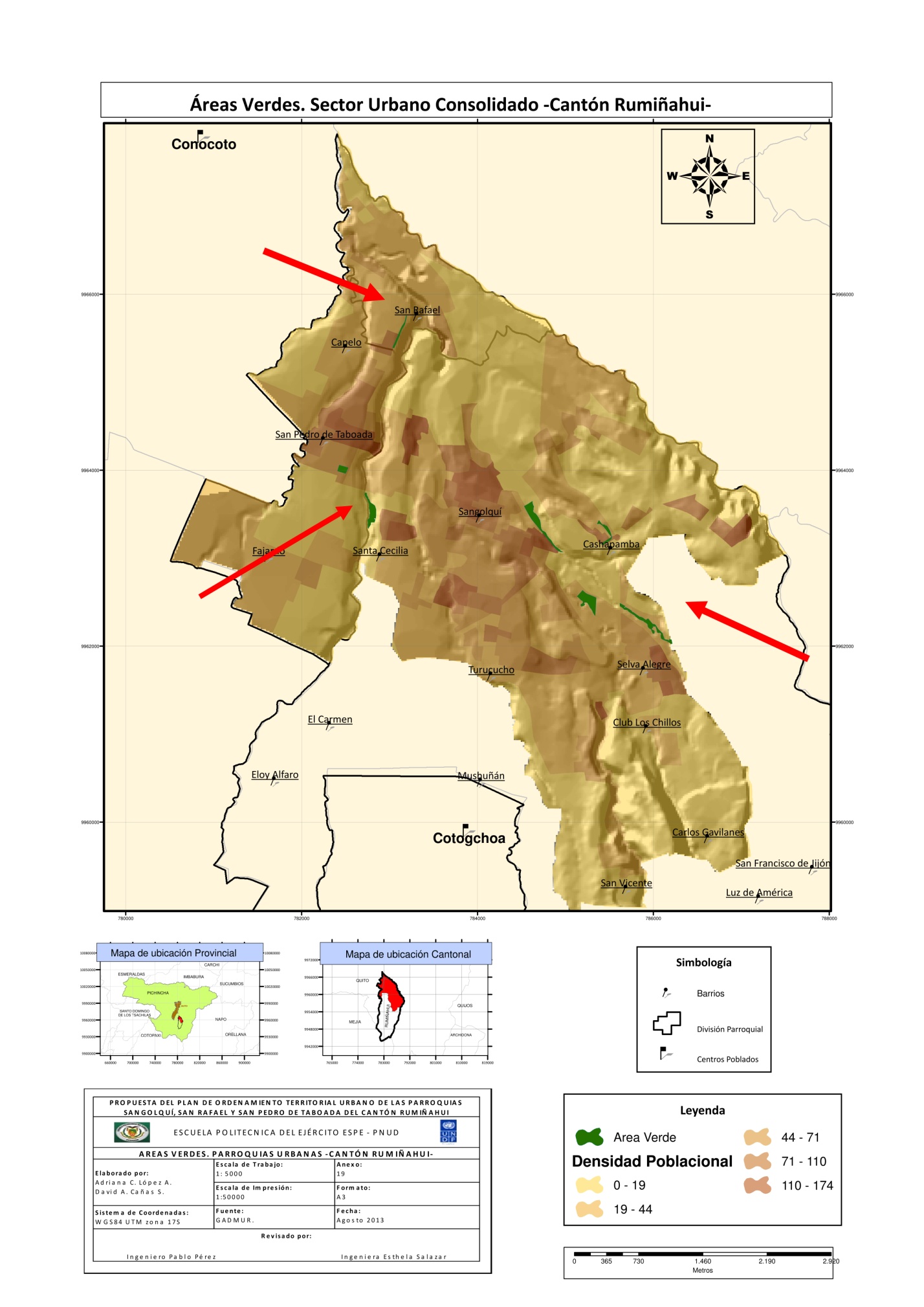 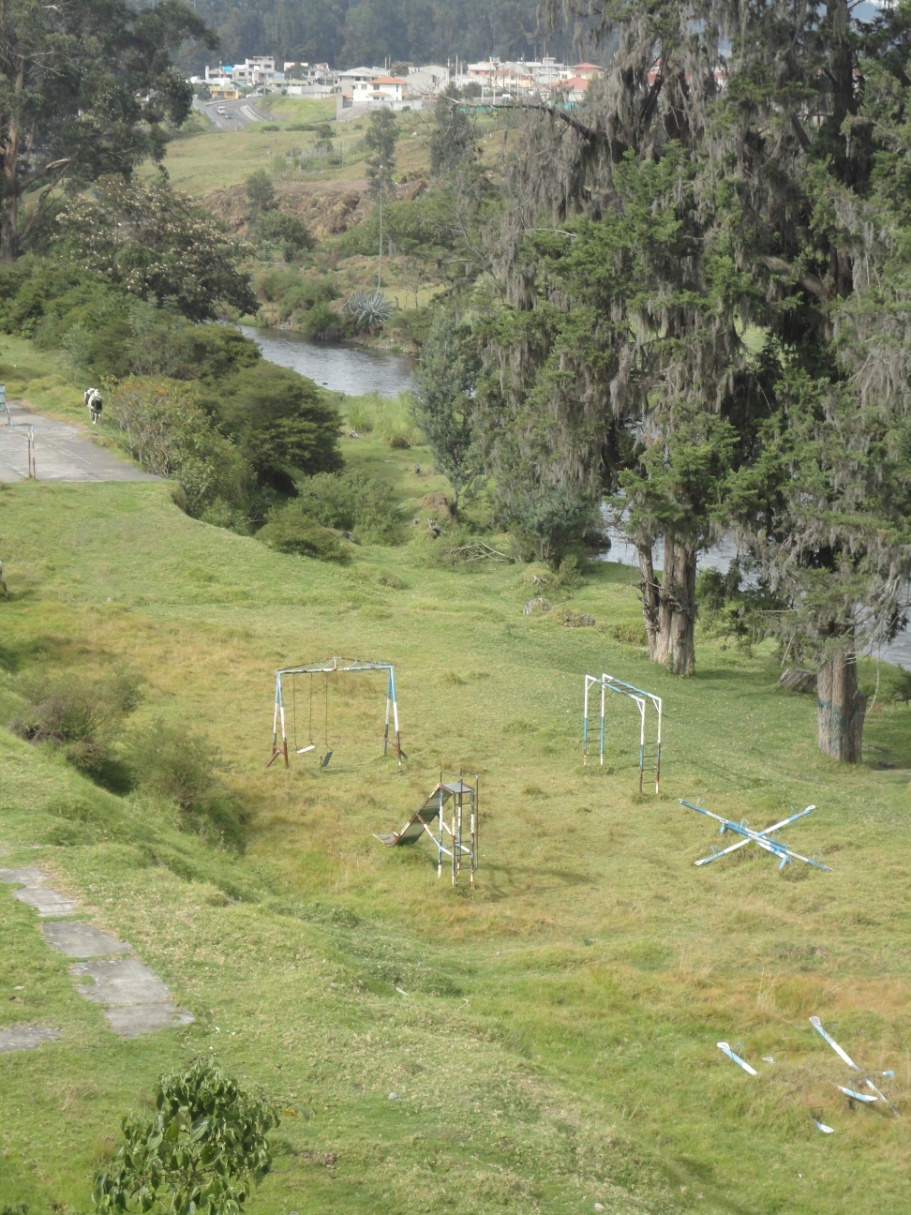 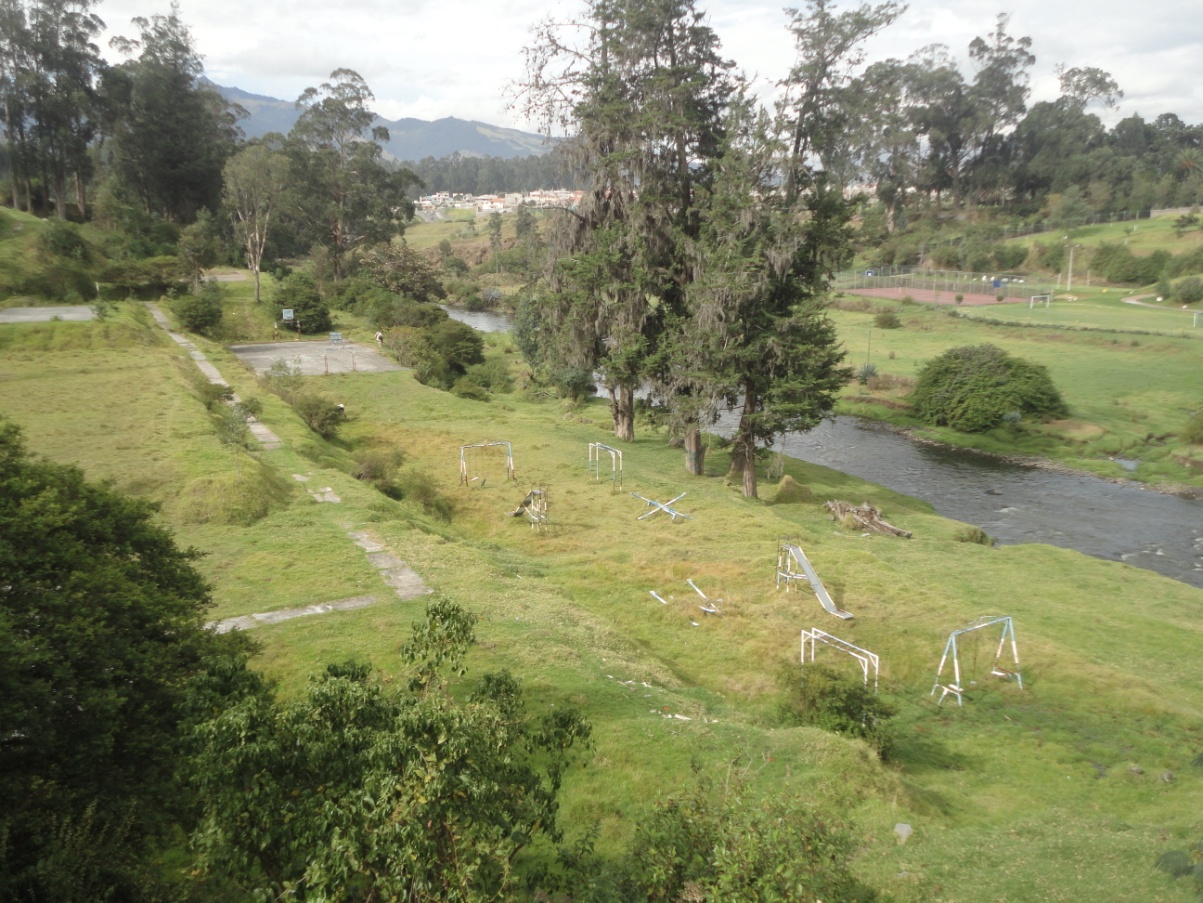 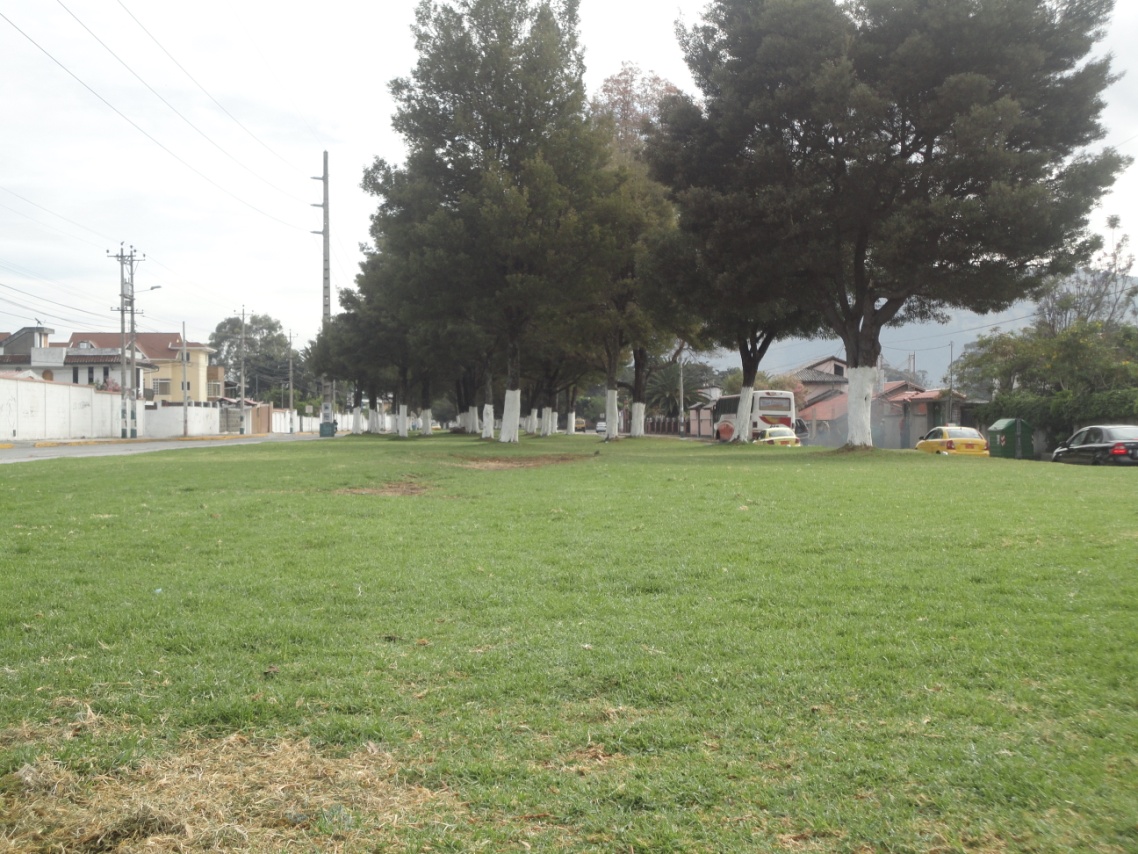 PATRIMONIO INTANGIBLE
MOMENTO NORMATIVO
SANGOLQUI
SAN PEDRO DE TABOADA
SAN RAFAEL
OBJETIVOS Y PROBLEMAS DEL ÁREA URBANA DEL CANTON RUMIÑAHUI
MOMENTO ESTRATEGICO
FORMULACION DE ESTRATEGIAS
PERFILES DE PROYECTOS
1 Control de contaminación ambiental
2 Dotación de equipamiento urbano
MAPA DE UNICACIÓN DEL NUEVO MERCADO
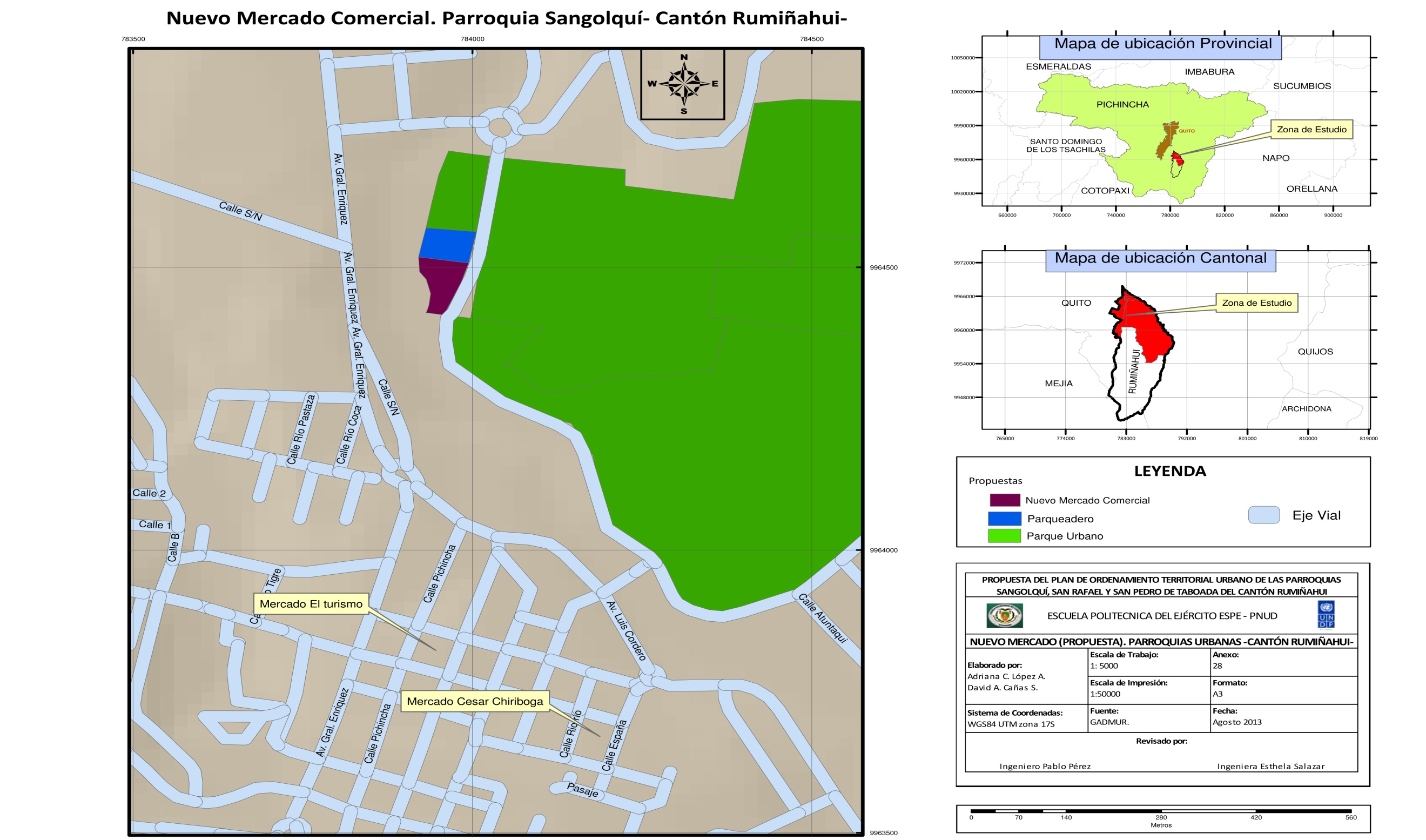 3 Creación y mantenimiento de áreas verdes permanentes
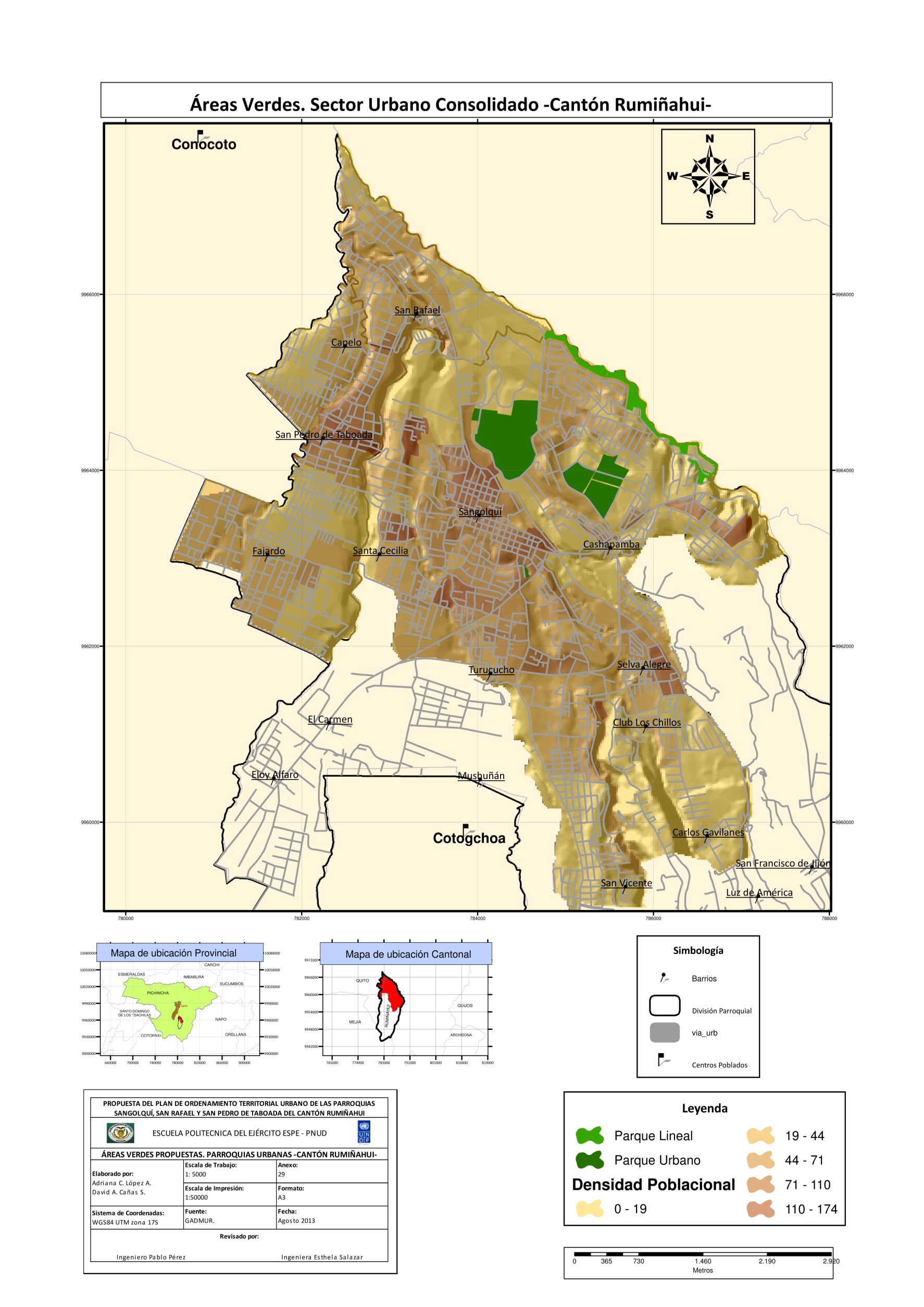 4 Descongestionamiento Vial y Cambio de Uso del Suelo en San Pedro de Taboada
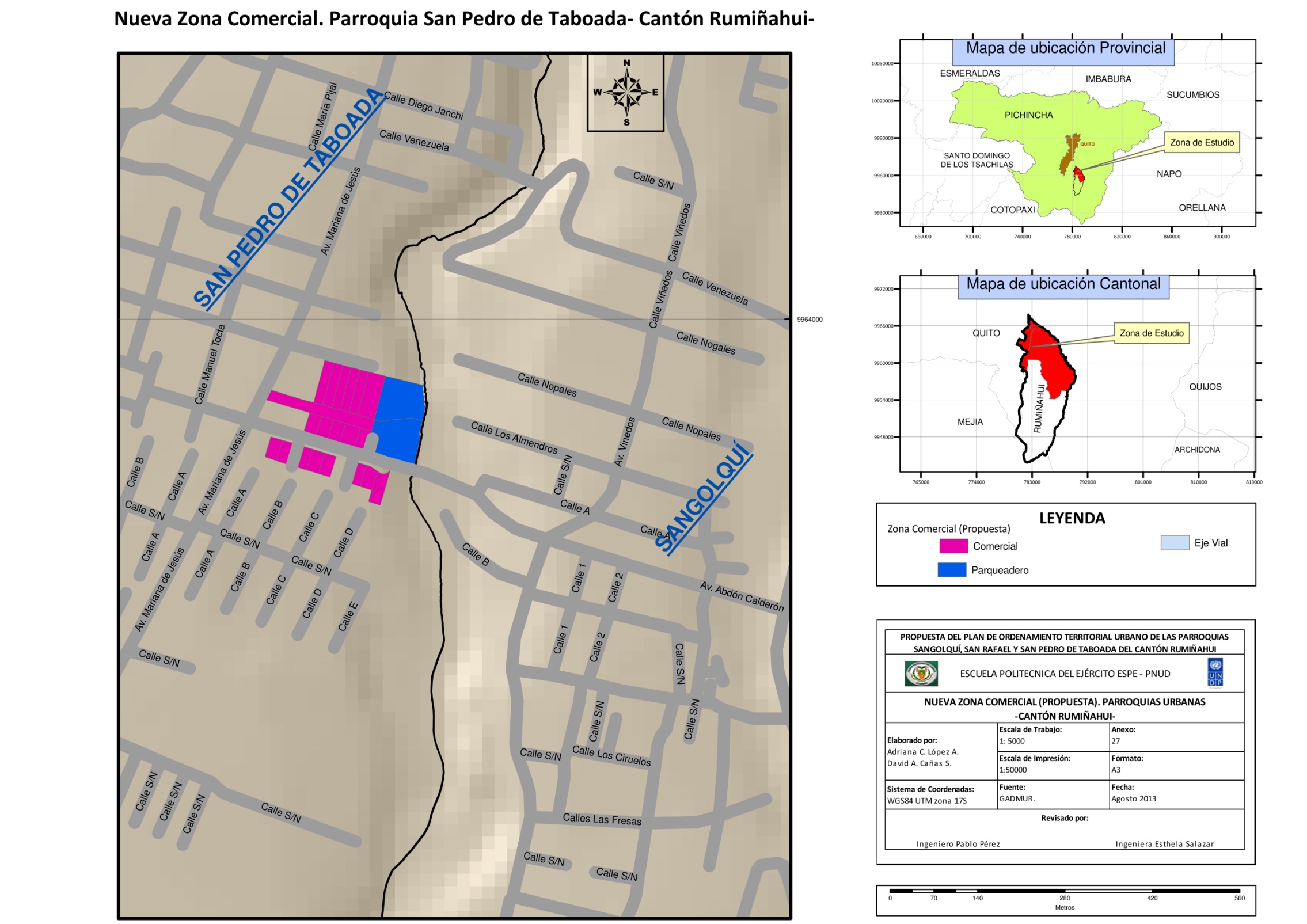 5 Mejoramiento del Transporte Público y Circulación Vial
6 Gestión del Riesgo
CONCLUSIONES
La tasa de emisiones de residuos sólidos per cápita sea de 1,04 kg/persona,  muy superior a los 0,5kg/persona que es el estándar internacional de la Organización Panamericana de la Salud.

El servicio público de agua potable abastece correctamente al 95% de la población urbana de Rumiñahui, no obstante, el sistema de agua potable presenta alta vulnerabilidad de dependencia debido a que más del 50% del sistema se abastece de la vertiente Molinuco.

El 92% de la población urbana del cantón Rumiñahui tiene acceso a alcantarillado, pero el cantón no cuenta con plantas de tratamiento de agua residual doméstica administradas por el municipio. Solamente existen las plantas de tratamiento de ciertos conjuntos habitacionales.

Existe el marco legal que regula las emisiones al aire de fuentes fijas, sin embargo el control y cumplimiento de las mismas es deficiente. Además el cantón no cuenta con estaciones de monitoreo continuo de calidad de aire.

Existe cartografía actualizada sobre vulnerabilidad y riesgos ante amenazas naturales, pero a pesar de existir los insumos necesarios, el municipio no ha diseñado y puesto en práctica un sistema de  respuesta ante eventuales riesgos naturales  ni sistemas de alerta temprana.

El 80% de las viviendas están fabricadas de bloque y ladrillos, lo que representa que la zona urbana del cantón cuenta con infraestructura física de vivienda de buena calidad y que no supone vulnerabilidad estructural ante eventos naturales.
El GADMUR cuenta con un sistema de ordenanzas, las cuales no siempre están completas y no tienen los instrumentos facultativos necesarios para regular y tomar acciones ante el incumplimiento de las mismas.

La clausura del camal municipal , supone que los operadores del mismo siguen operando de forma clandestina o que los mismos dueños de los animales los faenan en  malas condiciones sanitarias y con gran potencial contaminante, sobre todo a cuerpos de agua.

La Dirección de Control Sanitario, no cuenta con el personal, logística ni autoridad para regular y clausurar locales comerciales que manipulen alimentos, provocando que los locales que prestan servicios alimenticios, no se encuentren en condiciones higiénicas óptimas.

Las 3 parroquias urbanas del cantón Rumiñahui en su sistema de áreas verdes se encuentran alarmantemente por debajo de los estándares recomendados por la Organización Mundial de la Salud. De menor a mayor, la cantidad de área verde per cápita de las parroquias es la siguiente: San Pedro de Taboada 0,42 m2/habitante; San Rafael 0,8 m2/habitante; Sangolquí 1,71 m2/habitante. El mínimo recomendado por la OMS es de 9 m2/habitante.

En el desarrollo de las ferias de Sangolqui  se determino que el 48,6% de los vendedores de los mercados no cuentan con permisos municipales. A esto hay q sumarles los aproximadamente 2000 vendedores ambulantes, que convierten los días de feria en días intransitables, llenos de contaminación visual, contaminación sonora, desorden y generación de basura.

El hospital de Sangolquí fue construido hace 51 años y desde entonces la infraestructura ha sido la misma. El hospital cuenta con 15 camas, que deben abastecer a toda la población del cantón. 

El municipio no maneja la información espacial en programas informáticos que les permitan el correcto manejo de la misma. Toda la información la tienen en AutoCad de forma desorganizada. Lo que dificulta la gestión de la información territorial para la planificación así como la toma de decisiones.
RECOMENDACIONES
Se recomienda buscar nuevas fuentes abastecedoras de agua potable para la ciudadanía, para lograr eliminar la dependencia del sistema Molinuco.

Las plantas de tratamiento de agua existentes al ser de propiedad particular, no cuentan con un control municipal estricto que permita controlar el estado de las misas, por lo cual se recomienda crear plantas de tratamiento municipales.

Se recomienda hacer monitoreo permanente de la calidad del recurso aire. Debido al aumento del parque automotor y las fuentes fijas, es necesario crear una red de estaciones de monitoreo. Se recomienda mantener acuerdos de cooperación con el DMQ para la asistencia técnica y profesional de las estaciones, ya que ellos cuentan con más experiencia en el tema.

Se recomienda modificar la ordenanza de Gestión Ambiental para implementar en ella regulaciones de control acústico sobre todo en las zonas cuyo uso del suelo es residencial y residencial combinado, pues fue en éstas zonas donde se encontraron los mayores índices de emisión de ruido.
Se recomienda que el GADMUR use de apoyo los trabajos académicos que se realizan en su jurisdicción, para que se aproveche de alguna forma el sustento técnico que tienen los trabajos de investigación y así el municipio ganaría tiempo y recursos haciendo investigaciones que ya están hechas.

Se recomienda que todos los órganos que conforman el GADMUR cuenten con un sistema de comunicación interinstitucional, que sirva de conexión rápida y eficiente, para que la información generada por un órgano o dirección, pueda servir fácilmente de apoyo para otra dirección que lo requiera, y así las decisiones que se tomen sean analizadas integralmente por todas las direcciones.
Se recomienda incorporar a la dirección de planificación y a la dirección de avalúos y catastros, personal con formación en ingeniería geográfica, con el perfil profesional adecuado para la toma de  decisiones y la gestión del espacio territorial.

Se recomienda migrar toda la información espacial a un sistema de información geográfica, utilizando los estándares y normas del CONAGE, para permitir la interoperabilidad y transferencia de información. De esta manera también se podrá mejorar la capacidad operativa de la institución, sobretodo de los órganos competentes a la gestión del territorio.

Con la información territorial generada por cada una de las direcciones del municipio, se recomienda crear un Geoportal con servicios WMS y WFS, que permita informar a la comunidad, instituciones privadas y particulares el estado actual del territorio.

En el levantamiento catastral, se recomienda  aumentar un campo en la ficha de cada predio que se llame “uso económico de la propiedad” , de esta manera se tendrá una visión más clara de la distribución espacial de las actividades económicas, además que nos permitirá comprobar con rapidez las incompatibilidades de uso y ocupación del suelo.
GRACIAS